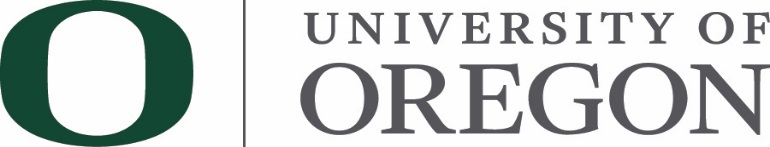 Public University Support Fund (PUSF) Briefing
November 8, 2022

Tuition and Fee Advisory Board
Discussion Topics
Public University Support Fund (PUSF) Overview
Comparative University Funding
Detailed Funding Categories
2
Public University Support Fund (PUSF) Overview
The PUSF is the state’s primary direct funding contribution for university operations and is distributed by the Higher Education Coordinating Commission (HECC) via the Student Success and Completion Model (SSCM).

Components of SSCM:
Activity Based Funding: Student Credit Hours (SCH)
Outcomes Based Funding: Degrees & Certificates
Mission Differentiation Funding: Supports Institutional Mission

Direct Legislative & Other Appropriations:
State Programs: predominantly non-academic programs operated as a part of the public service mission of a university
Statewide Public Service Programs: research, education and economic development activities run by OSU as a land grant university
Sports Lottery: funding to augment university athletics and fund graduate scholarships
3
FY2022 State Operating Resources(in millions of dollars)
* Annual figures are best estimates of the split of biennial funds based on available.
4
Discussion Topics
Public University Support Fund (PUSF) Overview
Comparative University Funding
Detailed Funding Categories
5
Comparative University Funding
6
Comparative University Funding
*Source: Various Universities’ Q4 FY21 Management Reports
7
Discussion Topics
Public University Support Fund (PUSF) Overview
Comparative University Funding
Detailed Funding Categories
8
PUSF: Allocated via SSCM Model
“Fundable Students” mainly include Oregon residents
Calculations based on 3-year rolling averages
Credit hours and degrees are cost-weighted based on student level and field of study (weighting revised during 2020-21)
Mission Support: 
supports the unique regional, research and public service missions and activities of each university (capped at 16.6% of SSCM)
Outcomes Funding: 
distributes degree and certificate completions by fundable students
Activity Funding: 
distributes resources based on student credit hour (SCH) completions of fundable students (40% of remainder)
Additional Outcomes Funding:
areas of study (STEM, Health and Bilingual Education), 
targeted student populations (underrepresented minority, rural, low-income and veteran), 
CC transfers incentivized and inter-university transfers discounted
9
SSCM Overview
Initiated in 2016, building off of former university system “RAM” funding, expanding Outcomes funding incrementally from a small percentage to 60% of formula driven funding.
First five-year review began in October 2019 continuing through spring 2021 with an inter-institutional task force.
Major areas changed:
Elimination of programmatic line-item funding in Mission Support; funding instead allocated based on four areas that are broadly representative of university’s separate missions; base funding, regional access, research support and public service
Cost weights updated using data from several state systems; however, graduate education explicitly underweighted
Technical issues fixed; double degrees, weighting of area of study (STEM and health care) bonuses, transfer weighting
Community college transfer bonuses increased, inter-university transfers decreased
Technical and structural corrections continue through FY2023
10
[Speaker Notes: RAM: Resource Allocation Model]
Activity and Outcomes Based Funding
11
Mission Differentiation Funding
12
Other Direct Legislative & Operating Funds (Outside of PUSF)
State Programs: predominantly non-academic programs operated as a part of the public service mission of a university
Statewide Public Service Programs: research, education and economic development activities run by OSU as a land grant university
Sports Lottery: funding to augment university athletics and fund graduate scholarships
13
State Programs – Biennial Funding (in millions of dollars)
14
Statewide Public Service ProgramsBiennial Funding
Statewide Public Service Programs: three programs at Oregon State University related to their mission as a land grant university
15
Sports LotteryBiennial Funding
Sports Lottery: funding to augment university athletics and fund graduate scholarships
16
2021-23 State Operating Resources(in millions of dollars)
*SSCM distributions are an estimate based on May 2022 HECC Forecast
17
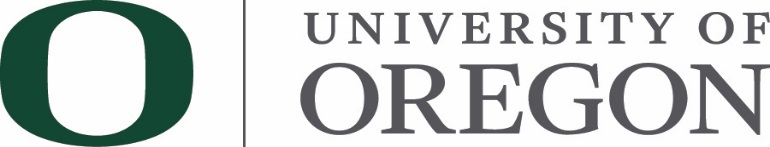 Questions?